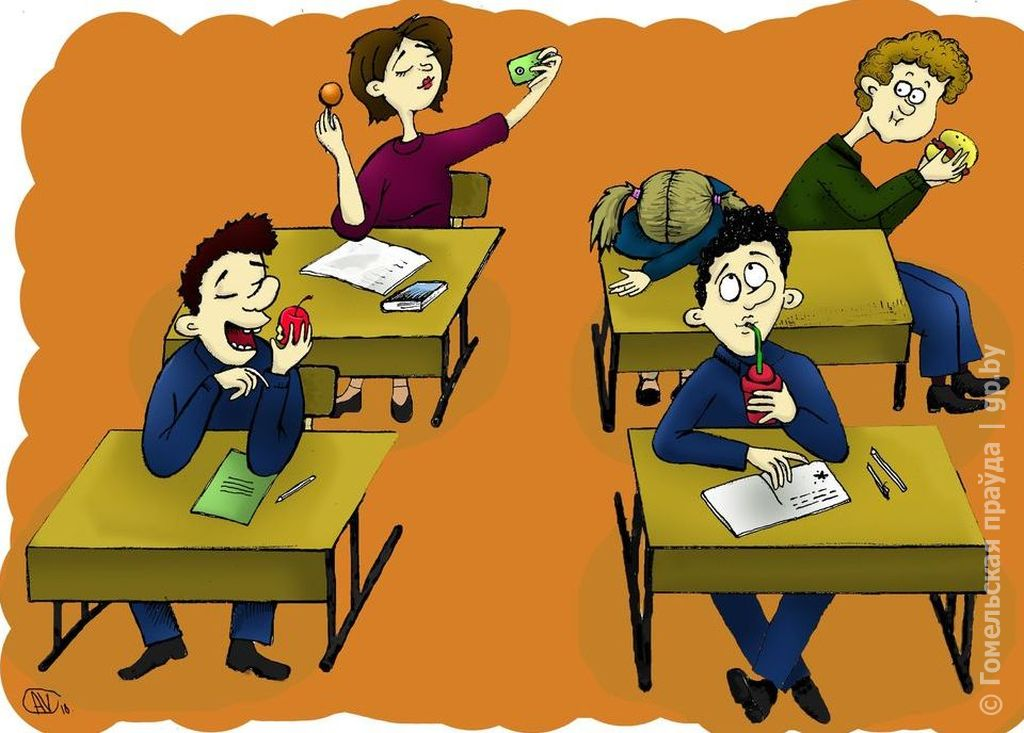 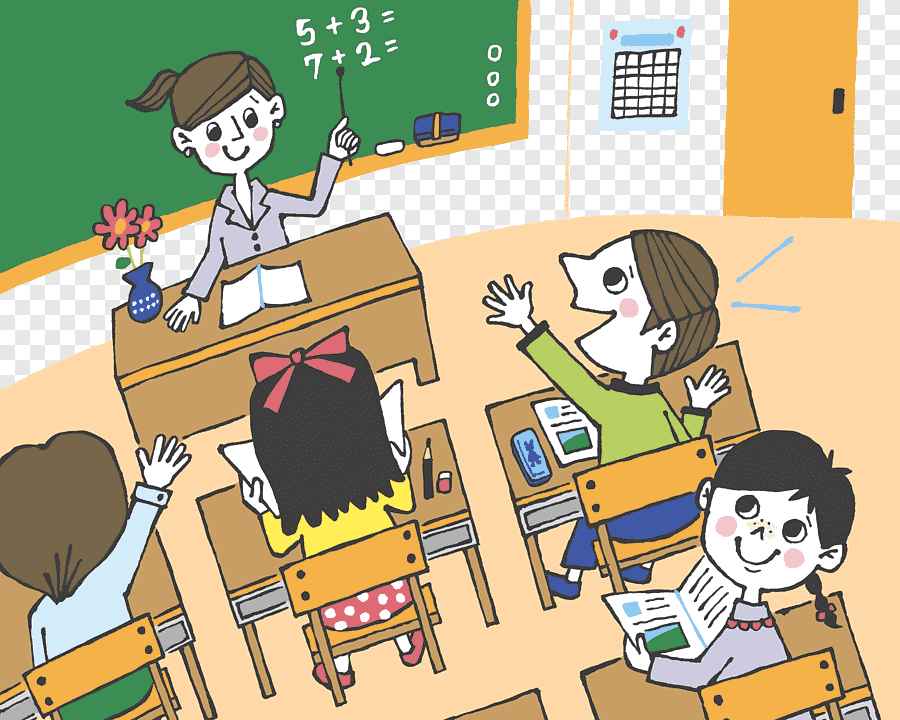 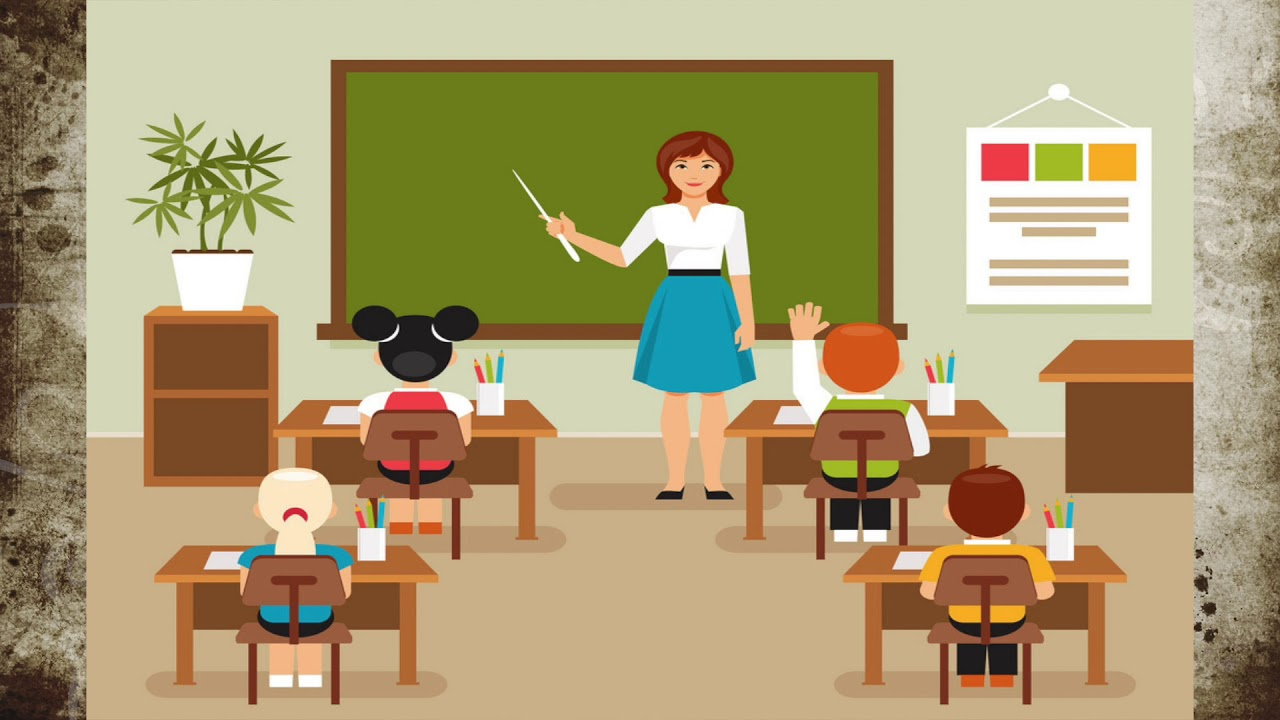 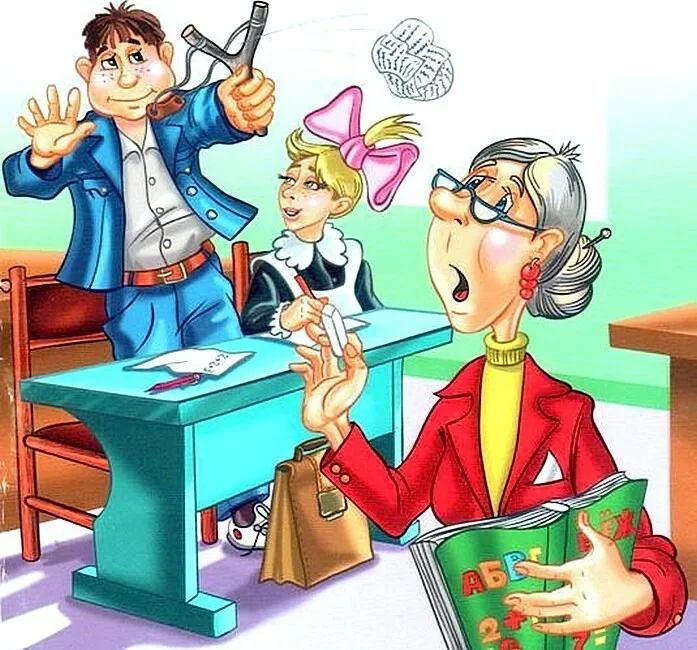 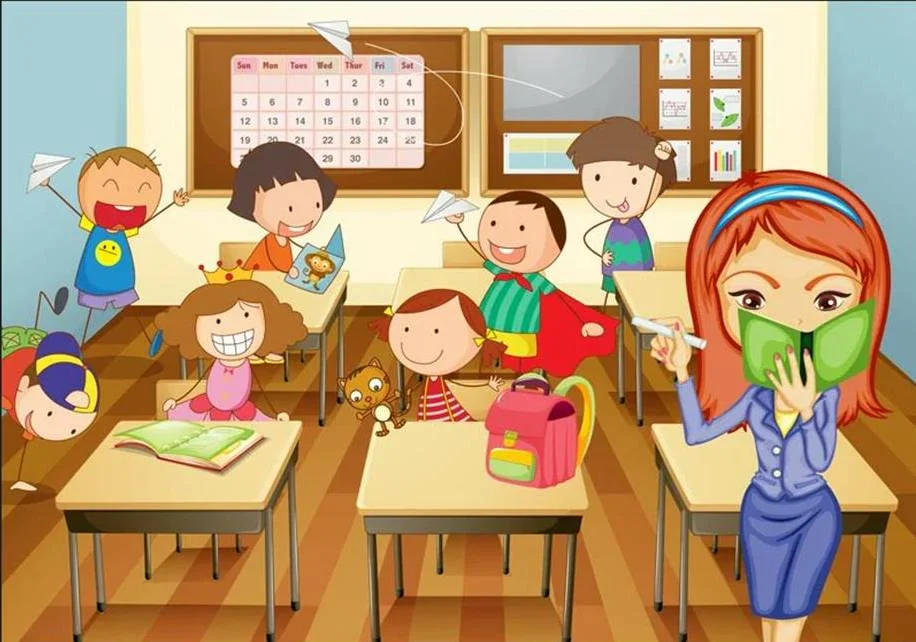 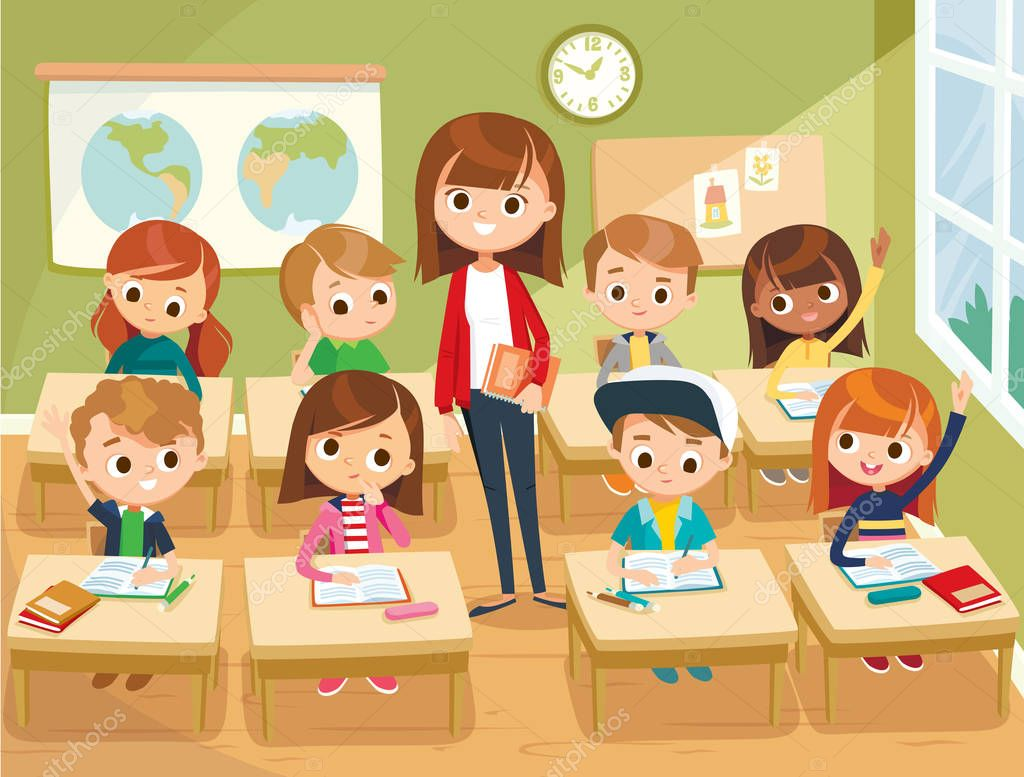 ЗАСЕДАНИЕ ВРАЧЕЙ